Electrical Safety Discussion Topic

Proximity Indicators
John Powell
Environment, Safety, and Health Director, UT-Battelle 
April 25, 2017
Discussion Topic:Proximity Testers: Friend or Foe?
Pros:  
Inexpensive
Easy to use
Small enough to fit in worker’s shirt pocket

Cons:  
Some say they are “inherently unreliable”
May not work if operator is isolated from ground
May not work if they get wet
Will not work if dead battery
Difficult to limit use (if use is allowed at all)
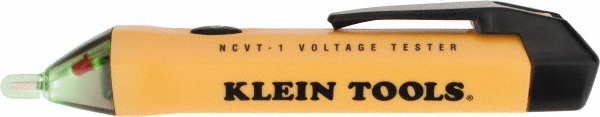 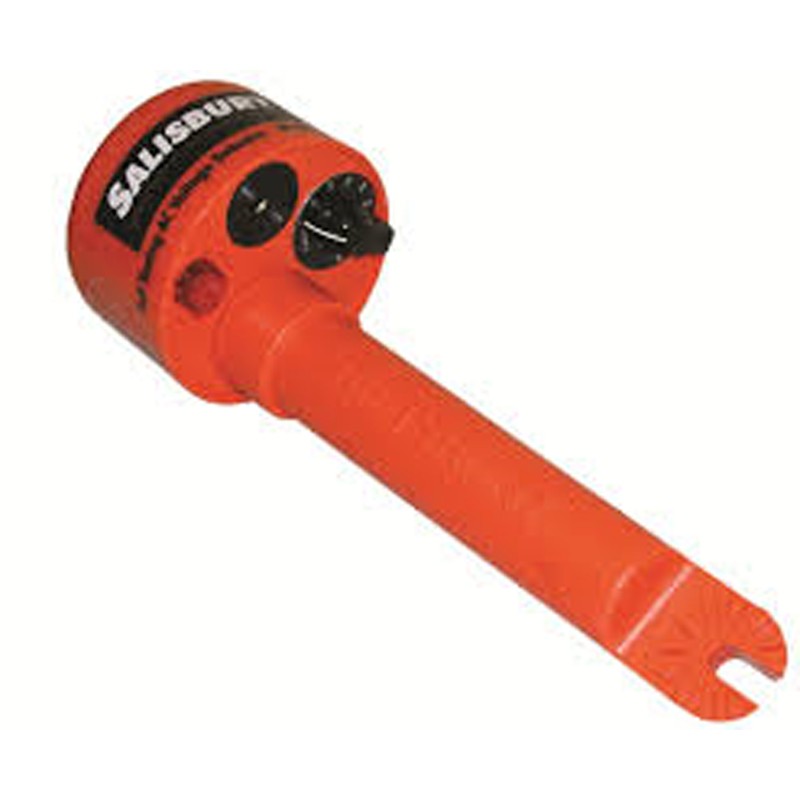